Laadunhallinta Xamkissa
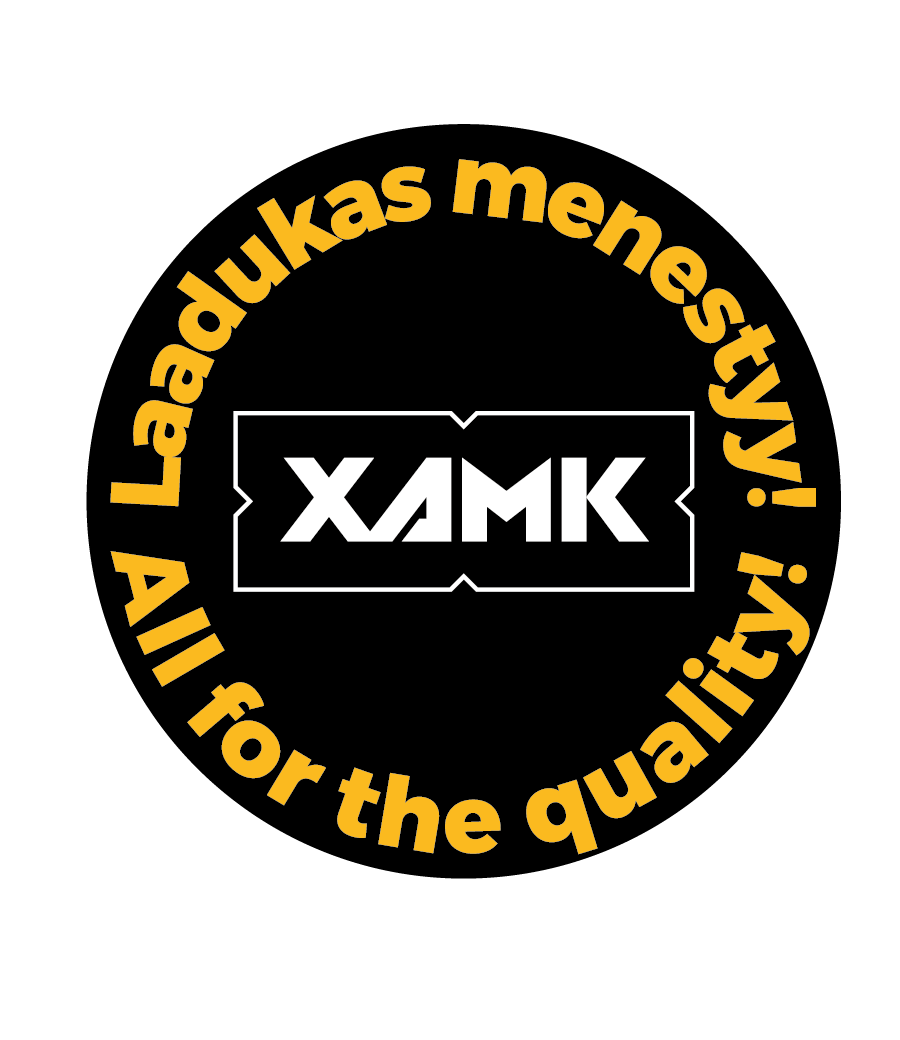 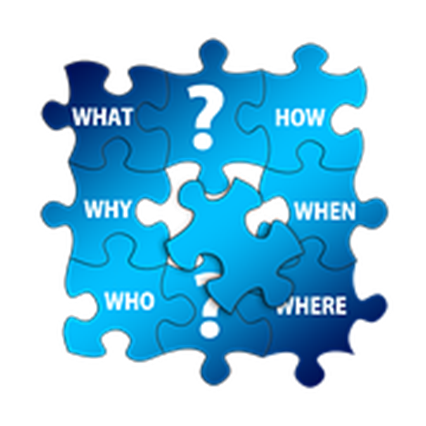 Sisältö
Miksi laadunhallintaa tarvitaan?
Mitä laatujärjestelmän kokonaisuuteen kuuluu?
Miten ja millä työkaluilla toimintaa kehitetään?
Ketkä ovat laadun tekijöitä Xamkissa?
Mitkä ovat laatujärjestelmän kehittämisen tavoitteet?
Miksi laadunhallintaa tarvitaan?
Suomalaisilla korkeakouluilla on lakiin perustuva velvoite vastata toimintansa laadusta ja sen kehittämisestä. Ammattikorkeakoulun on osallistuttava ulkopuoliseen arviointiin säännöllisesti ja julkistettava sen tulokset. (Amk-laki 932/2014, 14.11.2014 §62) 
Korkeakoulujen laadunhallinnan tavoitteena on tilivelvollisuus ja kehittäminen. Ne luovat luottamusta korkeakoulujen toimintaan ja tulokseen (ESG, European Standards and Guidelines for Quality Management in Higher Education).
Laatujärjestelmä tuottaa tietoa johtamisen ja toiminnanohjauksen tarpeisiin. Laatua arvioimalla ja kehittämällä varmistetaan toiminnan tavoitteiden saavuttaminen ja sidosryhmien, asiakkaiden ja henkilöstön tarpeisiin vastaaminen.
Strategiamme mukaisesti me Xamkissa katsomme huomiseen ja uudistamme jatkuvasti toimintatapojamme. Laadun arviointi ja jatkuva parantaminen sekä vahvuuksien ylläpitäminen on keskeinen osa  tätä työtä.
Mitä laatujärjestelmän kokonaisuuteen kuuluu?
Xamkin laatujärjestelmä noudattaa eurooppalaisia korkeakoulujen laadunhallinnan suosituksia (ESG=European Standards and Guidelines for Quality Management in Higher Education)
Korkeakoulujen arviointikeskus Karvin auditointi varmistaa, että laatujärjestelmä on suositusten mukainen 
Laatujärjestelmä on kytketty strategiseen suunnitteluun, johtamiseen ja toiminnanohjaukseen
Laatujärjestelmässä ja laatutyössä sovelletaan jatkuvan parantamisen kehää: 
SUUNNITTELE – TOTEUTA – ARVIOI – KEHITÄ
PLAN – DO – CHECK –ACT (PDCA)

Laatujärjestelmän kokonaisuuteen kuuluvat 
Laatupolitiikka
Laatuvastuut
Jatkuvan kehittämisen menettelytavat (kuten prosessit, ohjeet, arviointi- ja palautejärjestelmä ja kehittämistoimenpiteet)
Laadunhallinnan kuvaus antaa kokonaiskuvan Xamkin laadunhallinnasta ja toimii Xamkin laatukäsikirjana. Kuvausta täydentävät
Prosessikuvaukset IMS-toimintajärjestelmässä 
Toiminta- ja menettelytapaohjeet henkilöstö ja/tai opiskelijaintroissa
Laatujärjestelmän tavoitteet
tuottaa systemaattisesti tietoa johtamisen ja toiminnan kehittämisen tueksi ja näin tukea toiminnan laadun varmistamista 
varmistaa tiedon hyödyntäminen kehittämisen tukena organisaation eri tasoilla
selkiyttää ja yhdenmukaistaa eri toimijoiden vastuut laadunhallinnassa
yhdenmukaistaa käytäntöjä ja levittää hyviä toimintamalleja
tukea korkeakouluyhteisön jäsenten eli opiskelijoiden, henkilöstön ja sidosryhmien osallistumista toiminnan kehittämiseen 
vahvistaa laatukulttuuria eli jatkuvan kehittämisen ilmapiiriä
ylläpitää ja vahvistaa avoimuutta, luotettavuutta ja luottamuksellisuutta.
Jatkuva parantaminen arjessa
Jokainen xamkilainen antaa oman panoksensa siihen, että toimimme laadukkaasti ja tarjoamme laadukkaita palveluita opiskelijoillemme, asiakkaillemme ja sidosryhmillemme. 
Oman työn arvioinnissa ja pienten parannusten tekemisessä jokainen voi hyödyntää Xamkin laatujärjestelmän tuottamaa tietoa, kuten opintojaksopalautteita tai hankearviointien tuloksia, sekä arvokasta päivittäistä havainnointia ja välitöntä palautetta opiskelijoilta tai muilta asiakkailta.
Kehittämisideat, niiden nopea kokeilu ja toimivuuden arviointi sekä toimivan kokeilun yhteinen käyttöönotto ovat tärkeitä toiminnan dynaamisuuden, ketteryyden ja joustavuuden kannalta.
Laadun arviointi ja kehittäminen on toiminnan parantamista ja vahvuuksien ylläpitämistä: tavoitteiden ja vaatimusten mukaisuutta, osaamisen kehittämistä, asiakkaiden ja sidosryhmien tarpeisiin vastaamista ja prosessien sujuvoittamista.
Xamkin laatupolitiikka – eli laatutyön yleiset periaatteet 1/2
Xamkissa arvostetaan laatua. Strateginen johtaminen ja toiminnanohjaus perustuvat laatujärjestelmän systemaattisesti tuottamaan tietoon. 
Laadukas toiminta varmistaa Xamkin yhteiskunnallisen vaikuttavuuden ja on tärkeä kilpailutekijä. 
Laadun tavoitteet, ylläpito ja parantaminen perustuvat Xamkin strategiaan ja integroituvat ammattikorkeakoulun ja sen eri yksiköiden toimintaan. 
Toiminnan laadun arviointiin ja kehittämiseen valitaan tehokkaita ja taloudellisia toimintamalleja ja menettelyjä, jotka motivoivat henkilöstöä ja opiskelijoita laadun parantamiseen. 
Laatutyössä noudatetaan avoimuutta, luotettavuutta ja luottamuksellisuutta.
Laatupolitiikka eli laatutyön yleiset periaatteet 2/2
Laatujärjestelmä ja sen tuottama tieto dokumentoidaan henkilöstö- ja opiskelijaintroihin ja www-sivuille käyttäjäryhmien tarpeiden mukaisesti. 
Laatujärjestelmän tuottamasta tiedosta viestitään aktiivisesti.
Miten ja millä työkaluilla toimintaa kehitetään?
Prosessit
Prosessit
Prosesseja kuvataan, jotta
toiminnasta muodostuu yhteinen käsitys,
toimintaa voidaan kehittää paremmin ja
prosessin tavoitteen kannalta merkitykselliseen tekemiseen voidaan kiinnittää paremmin huomiota. 
Yhteiset prosessit sujuvoittavat toimintaa 
Ydinprosessit ovat koulutus ja TKI prosessi 
Tukiprosesseja ovat tukipalvelujen prosessit ja toiminnanohjausprosessi, jotka tukevat ja luovat edellytyksiä ydinprosessien onnistumiselle. Prosessit jakaantuvat useisiin osaprosesseihin
Prosessit kuvataan IMS-toimintajärjestelmään yhteisen kuvausohjeen mukaisesti.
Menettely- ja muut ohjeet
Lakisääteiset ohjeistukset, kuten tutkintosääntö ja SORA-ohje.
Sitovat ja velvoittavat jokaista xamkilaista.
Toiminta- tai menettelyohjeet
Ohjeistavat Xamkin yhteisiä toimintatapoja, jotka ovat laajempia kuin yksittäinen työtehtävä tai käyttöohje. 

Laaditaan yhteiselle ohjepohjalle, tallennetaan asianhallintajärjestelmään, julkaistaan intraneteissä
Palautejärjestelmän periaatteita
Palautteiden tulokset julkaistaan
Tulokset käsitellään avoimesti huolehtien luottamuksellisuudesta ja tietosuojasta.
Käsittelyvastuut on kuvattu mittaussuunnitelmassa. Palautetta käsitellään toimielimissä, yksiköiden ja työryhmien kokouksissa, opintojaksoilla ja kehittämisfoorumeissa. 
Opiskelijoille annetaan vastapalautetta, eli tietoa annetusta palautteesta ja mahdollisista toimenpiteistä, joihin se on johtanut, opintojaksoilla ja kehittämisfoorumeissa.
Opintojaksopalautteet
Kaikista opintojaksoista kerätään välipalautetta ja loppupalautetta
Opettaja kokoaa välipalautteen haluamallaan tavalla 
Opettaja kokoaa loppupalautteen yhteiseen opintojaksopalautejärjestelmään
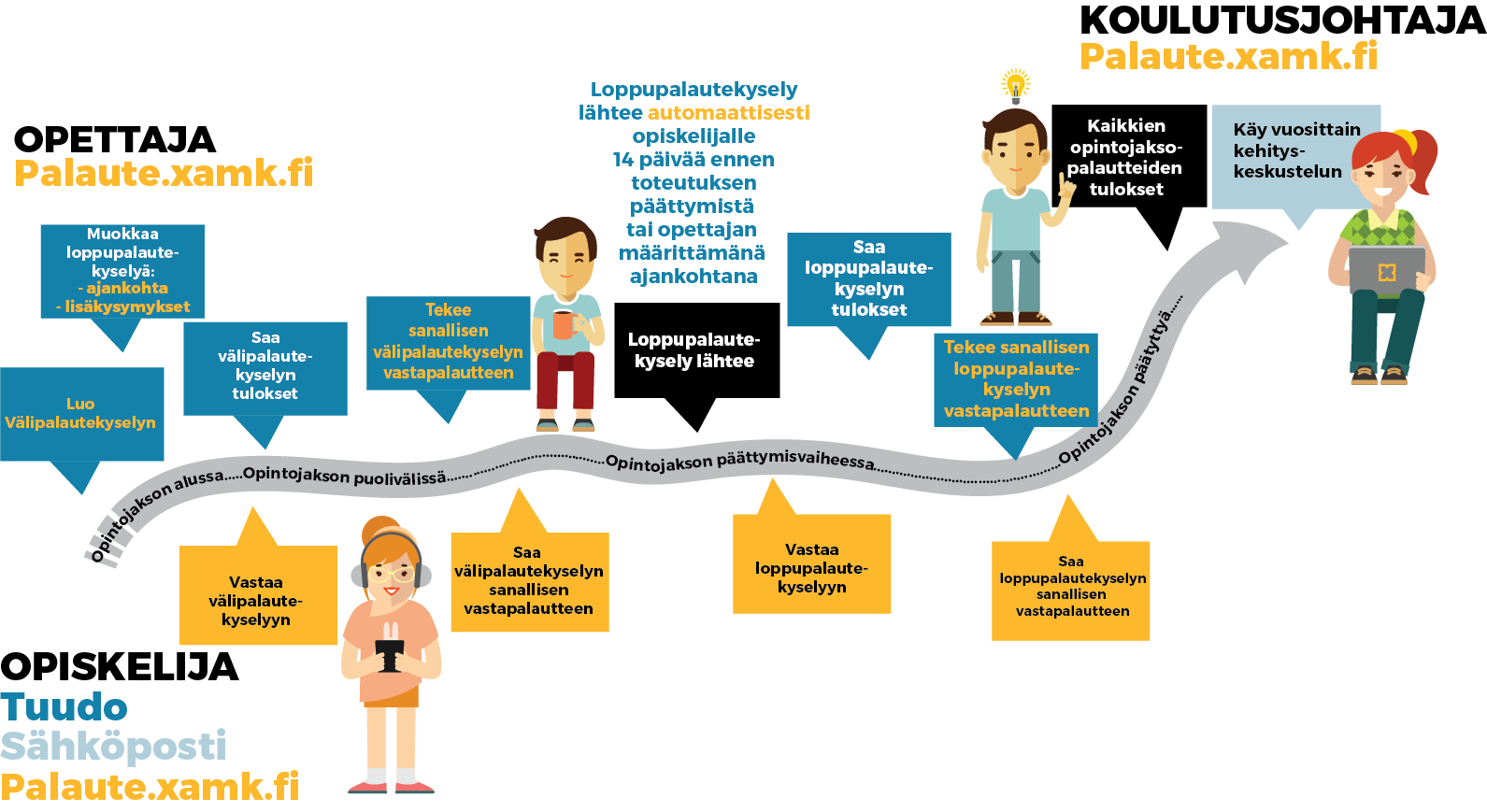 Opiskelijakyselyt
Tulokyselyllä kootaan tietoa opiskelun aloittamiseen liittyvästä perehdytyksestä, työskentelyilmapiiristä, opiskelijatutoroinnista ja opiskelijoiden tyytyväisyydestä. 
Tulokyselyyn vastaavat tutkintoon johtavan koulutuksen opiskelijat ensimmäisen lukukautensa aikana.

Koulutuksen kehittämiskyselyllä kerätyn tiedon avulla kehitetään koulutusta, opintojen ohjausta ja opiskelijan itseohjautuvuutta, oppimisympäristöä ja työskentelyilmapiiriä. 
Koulutuksen kehittämiskyselyyn vastaavat tutkintoon johtavan koulutuksen opiskelijat opintojen puolivälissä.

Tasa-arvo- ja yhdenvertaisuuskysely 
Koulutuksen kehittämiskyselyn yhteydessä joka toinen vuosi
Valtakunnalliset opiskelijakyselyt
Ammattikorkeakoulujen valmistumisvaiheen opiskelijapalautekysely (AVOP) 
Tutkinto-opiskelijat vastaavat kyselyyn noin kolme viikkoa ennen valmistumisajankohtaa. 
Opetus ja oppiminen, kansainvälisyys, monikulttuurisuus ja kieliopinnot, työelämäyhteydet ja työelämäneuvonta, harjoittelu, opinnäytetyö ja opiskelutyytyväisyys.  
Uraseurantakysely ammattikorkeakoulusta viisi vuotta aiemmin valmistuneille 
Tietoa työllistymisen laadusta ja koulutuksen vaikuttavuudesta, työurasta ja osaamisen vastaavuudesta työelämän tarpeisiin.
Kehittämisfoorumit
Opiskelijoiden, opiskelijakunnan ja henkilöstön yhteisiä tilaisuuksia, joissa
käsitellään opiskelijapalautetta ja opiskelijoiden kehittämisehdotuksia
sovitaan kehittämistoimenpiteistä
keskustellaan aiemmin tehtyjen kehittämistoimien vaikutuksista
Kehittämisfoorumi pidetään koulutusyksikössä tai koulutuksessa vähintään kerran lukukaudessa.
Muut kyselyt
Työyhteisön kehittämiskysely henkilökunnalle. Tuloksia käytetään henkilöstön, työn ja yksikköjen sekä koko ammattikorkeakoulun kehittämiseen ja vahvuuksien ylläpitämiseen.
Henkilöstön tasa-arvo- ja yhdenvertaisuuskysely joka toinen vuosi työyhteisön kehittämiskyselyn yhteydessä
Sidosryhmä- ja alumnipalautetta kerätään kyselyllä vuorovuosin. 
Yhteisen systemaattisen palautteenkeruun lisäksi sidosryhmäpalautetta kerätään jatkuvasti monin eri tavoin projekteissa, palveluiden myyntiprosesseissa ja koulutusten erilaisessa sidosryhmäyhteistyössä.  
Sidosryhmäkyselyllä selvitetään esimerkiksi sidosryhmien kokemuksia yhteistyöstä ja tarjoamistamme palveluista sekä roolistamme alueellisena toimijana ja aluekehittäjänä.
Alumnikyselyllä selvitetään esimerkiksi alumnien yhteistyö- ja tiedontarpeita. 
Opiskelijoilta ja henkilöstöltä kootaan lisäksi palautetta tukipalveluista: mm. opintotoimistosta, tietohallintopalveluista, kirjastopalveluista ja kansainvälistymispalveluista
Johdon katselmukset
Xamkin johtoryhmä tekee vuosittain yksiköissä johdon katselmuksen. 
Tavoitteena on 
edistää strategian toteutumista
arvioida toimintaa ja
tukea ja edistää itseohjattua kehittämistyötä.
Katselmuksessa käsitellään yksiköiden toimintaa, tuloksia ja taloutta. Lisäksi käsitellään edellisenä vuonna sovitut tavoitteet ja kehittämistoimenpiteet sekä sovitaan mahdollisista uusista kehittämistavoitteista tulosten, palautteen ja muun laatujärjestelmän tuottaman tiedon ja johdon katselmuksen pohjalta.
Katselmuksiin osallistuvat johtoryhmä, johtajat ja päälliköt sekä henkilöstön ja opiskelijoiden edustajia
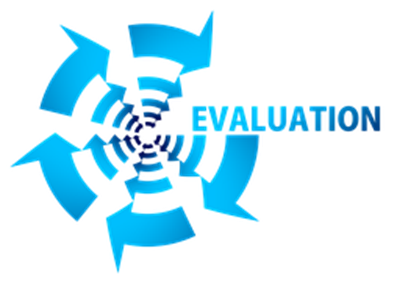 Itsearvioinnit
Organisaation kokonaisarviointi tehdään CAF-mallin pohjalta noin joka kolmas vuosi. Arviointi johtaa strategisiin kehittämishankkeisiin, joille varataan erilliset resurssit. Hankkeiden toteutumista seurataan johdon katselmuksissa.
Koulutusten jatkuva arviointi on kytketty osaksi opetussuunnitelmaprosessia ja pedagogista kehittämistä. Arvioinnissa hyödynnetään eurooppalaisia laadunhallinnan suosituksia (European Standards and Guidelines for Quality Assurance in the European Higher Education Area, ESG).
TKI-hankkeita itsearvioidaan koko niiden elinkaaren ajan ja pääasiallisena työkaluna käytetään Hansa-järjestelmää.
Laatujärjestelmän itsearviointi tehdään joka kolmas vuosi. 
Lisäksi tehdään muita itsearviointeja esimerkiksi auditointiin liittyen
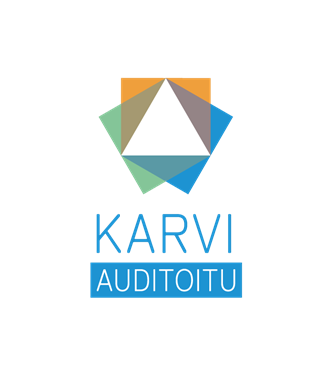 Ulkoinen arviointi
Ulkoisen arvioinnin avulla Xamk saa tietoa toimintansa nykytilasta ja kehittymisestä suhteessa muihin korkeakouluihin ja muuhun toimintaympäristöön. 
Xamkin laatujärjestelmä auditoidaan Karvin auditointimallilla säännöllisesti
Xamk osallistuu valtakunnallisiin koulutusala- tai teemakohtaisiin arviointeihin ja muihin tarvittaviin ala- tai koulutuskohtaisiin arviointeihin.
Laboratorio- ym. palveluiden akkreditointeihin kuuluu ulkoinen arviointi.
Tulosseuranta
Tulosseuranta sisältää strategian toteutumisen, toiminnan ja talouden seurannan kannalta keskeiset mittarit
Tiedot päivitetään vähintään kuukausittain ja seurataan johtoryhmässä
Kehityskeskustelut
Esimiehet käyvät henkilöstönsä kanssa kehityskeskustelut vähintään kerran vuodessa. Kehityskeskustelujen tavoitteena on mm.
arvioida työn tuloksia ja suoriutumista
selkiyttää tehtävänkuvaa ja roolia
antaa molemminpuolista palautetta
määritellä työn tavoitteet ja päämäärät
tunnistaa kehittämistarpeet ja sopia toimenpiteistä
edistää yhteistyötä ja hyvää työilmapiiriä
Ketkä ovat laadun tekijöitä Xamkissa?
Xamkin opiskelijat ja henkilöstö ovat yhteisönä sitoutuneet laatutyöhön. 
Jokainen korkeakouluyhteisön jäsen vastaa oman toimintansa laadusta ja sen kehittämisestä ja osallistuu yhteiseen kehittämiseen
Tässä yhdessä kehittämisen ilmapiirissä syntyy laatukulttuurimme. 
Xamkissa laatukulttuurilla tarkoitetaan sellaista toiminnan pitkäjänteisen kehittämisen ilmapiiriä, jossa aktiivisesti ja määrätietoisesti tunnistetaan vahvuuksia ja kehittämiskohteita. 
Näiden perusteella tehdään kehittämistoimenpiteitä organisaation eri tasoilla. 
Kehittämisen tavoitteena on toiminnan laadun jatkuva parantaminen ja vahvuuksien ylläpitäminen ja hyödyntäminen.
Laatuvastuut
Laatuvastuut
Laatuvastuut
Laatuvastuut
Mitkä ovat laatujärjestelmän kehittämisen tavoitteet?
Lisätietoja ja linkkejä
Xamkin laadunhallinnan kuvaus
Xamkin laadun ja arvioinnin www-sivut
Standards and Guidelines for Quality Assurance in the European Higher Education Area 
Kansallisen koulutuksen arviointikeskus Karvin auditointi ja teema- ja järjestelmäarvioinnit korkeakouluille
Karvin korkeakoulujen auditointikäsikirja 2018 - 2024

Xamkin henkilöstölle Luxissa (Xamk - Laatu)
Xamkin opiskelijoille Luxissa (Opiskelu – Vaikuttaminen)
Kysy lisää, autamme mielellämme!
Susanna Voutila
laatuasiantuntija
etunimi.sukunimi@xamk.fi
+358 40 717 9998
Mikkelin kampus
Patteristonkatu 3
PL 181
50101 Mikkeli
Marjaana Kivelä
laatupäällikkö
etunimi.sukunimi@xamk.fi
+358 40 826 6070
Mikkelin kampus
Patteristonkatu 3 
PL 181
50101 Mikkeli